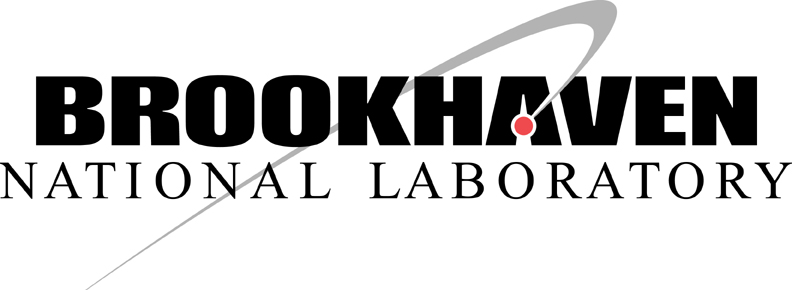 X-ray Analysis of Fully Depleted Thick CCDs with Small Pixel Size  Ivan KotovBrookhaven National Laboratory SDW2013, October 2013
55Fe data
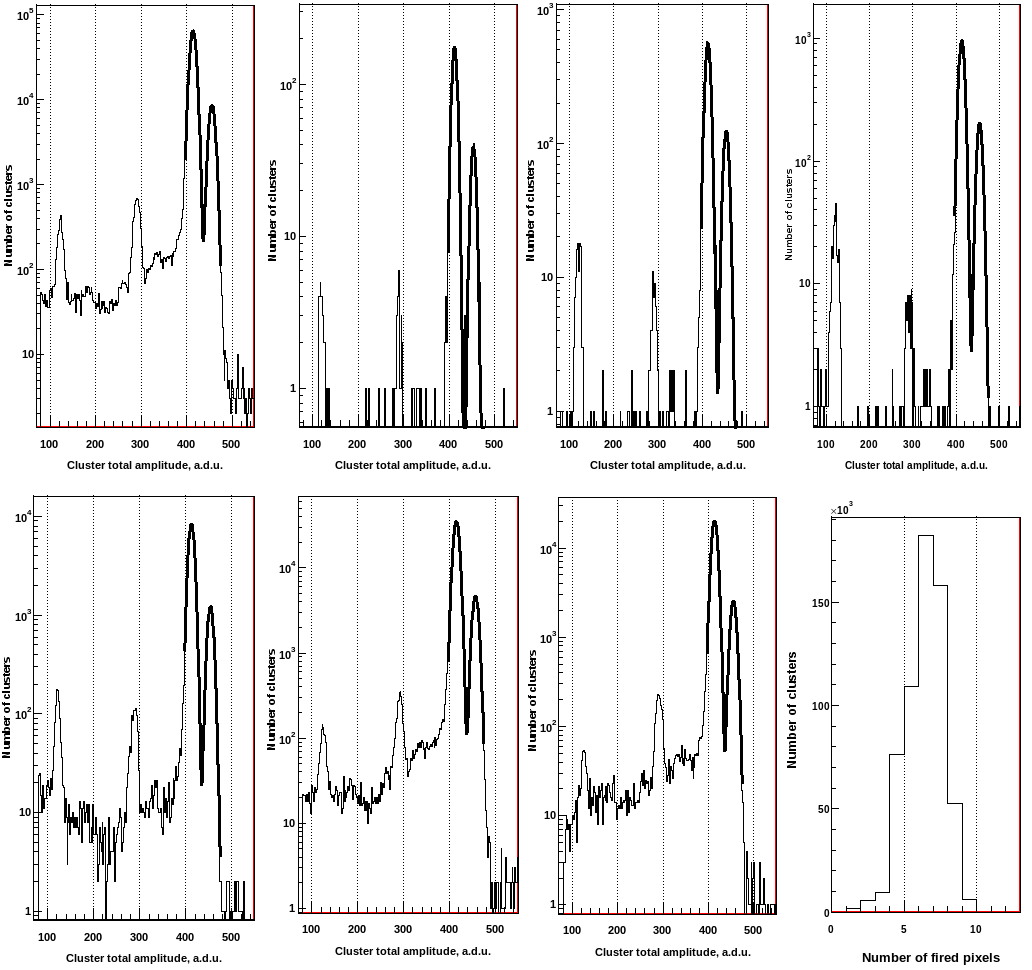 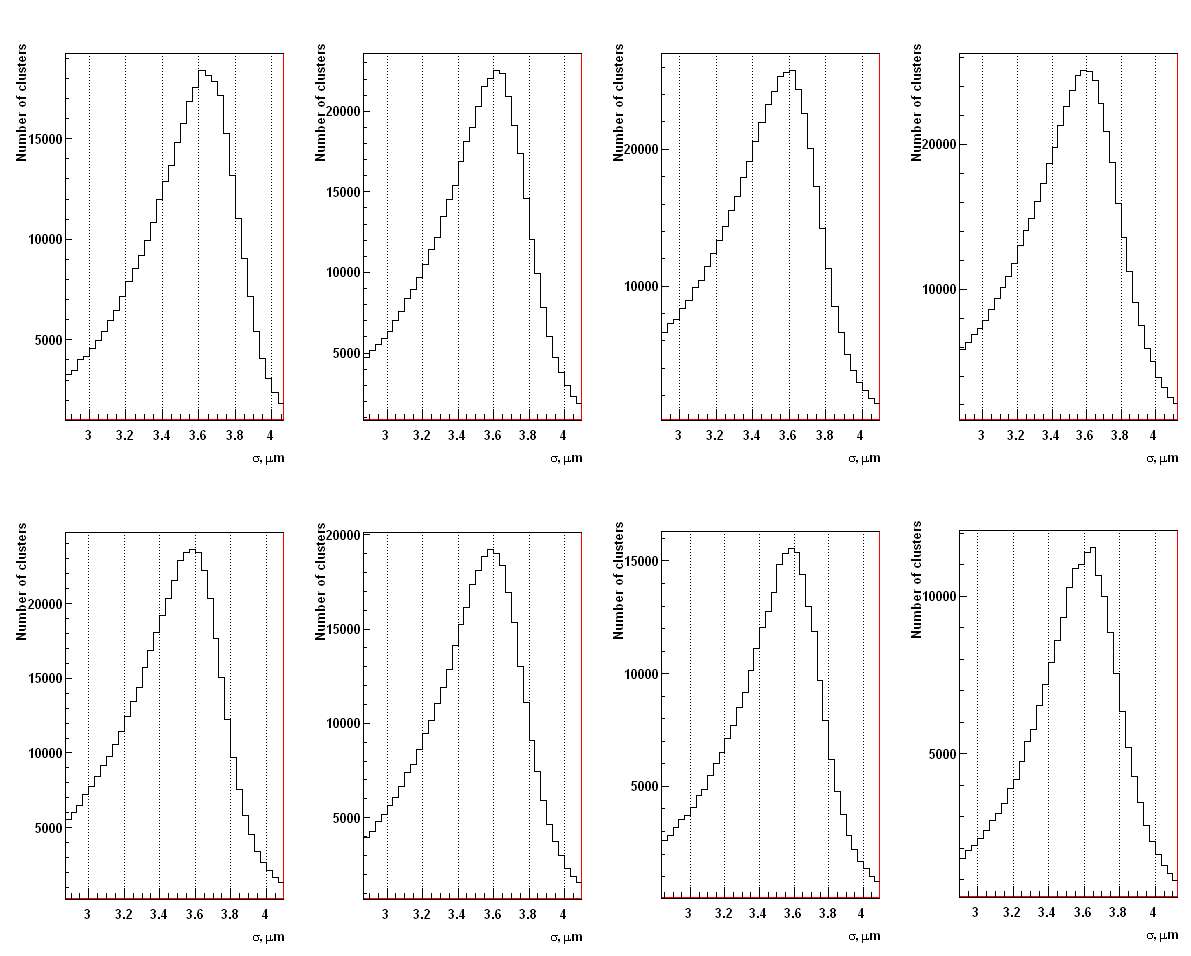 CTE measurements & defect diagnostics
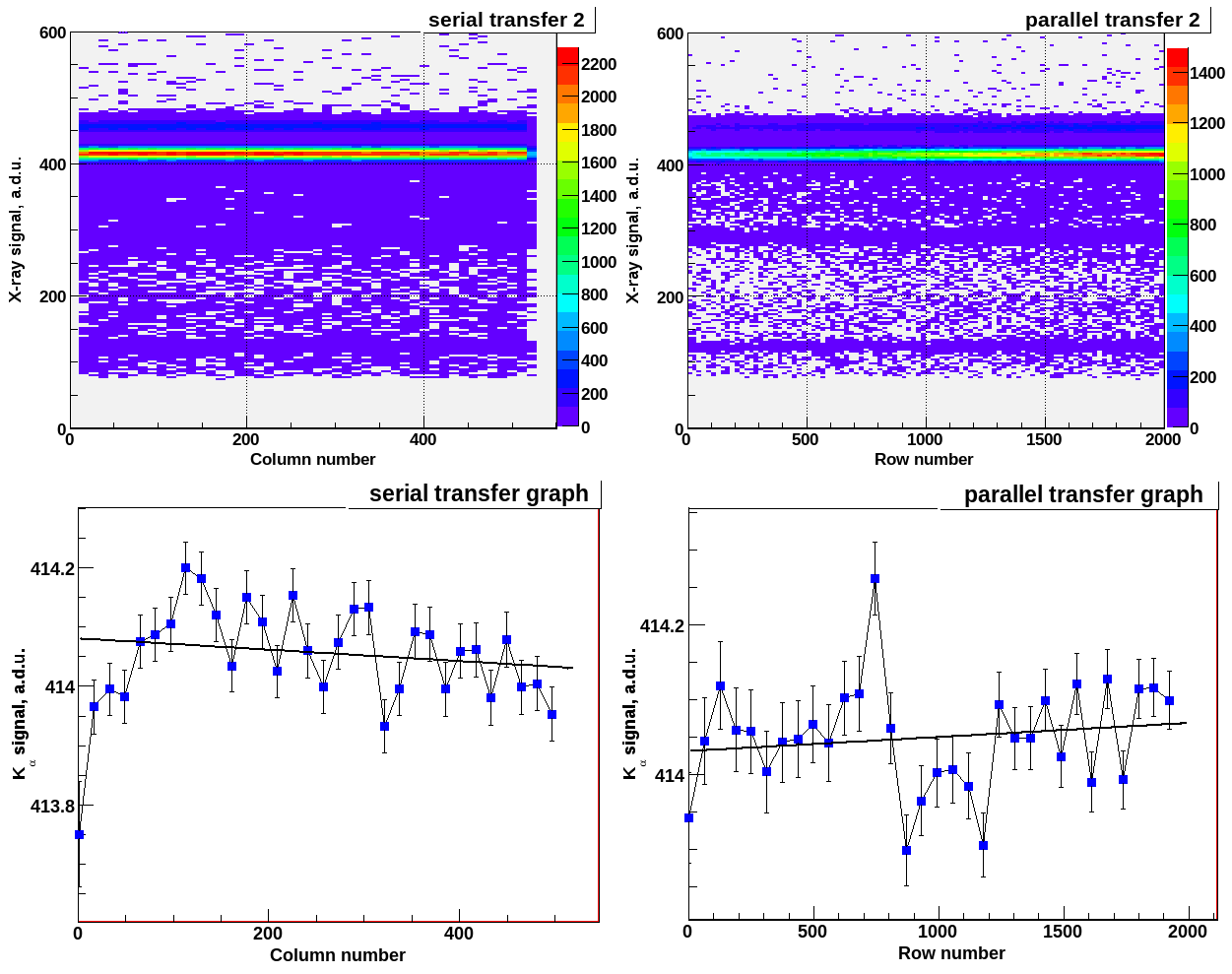 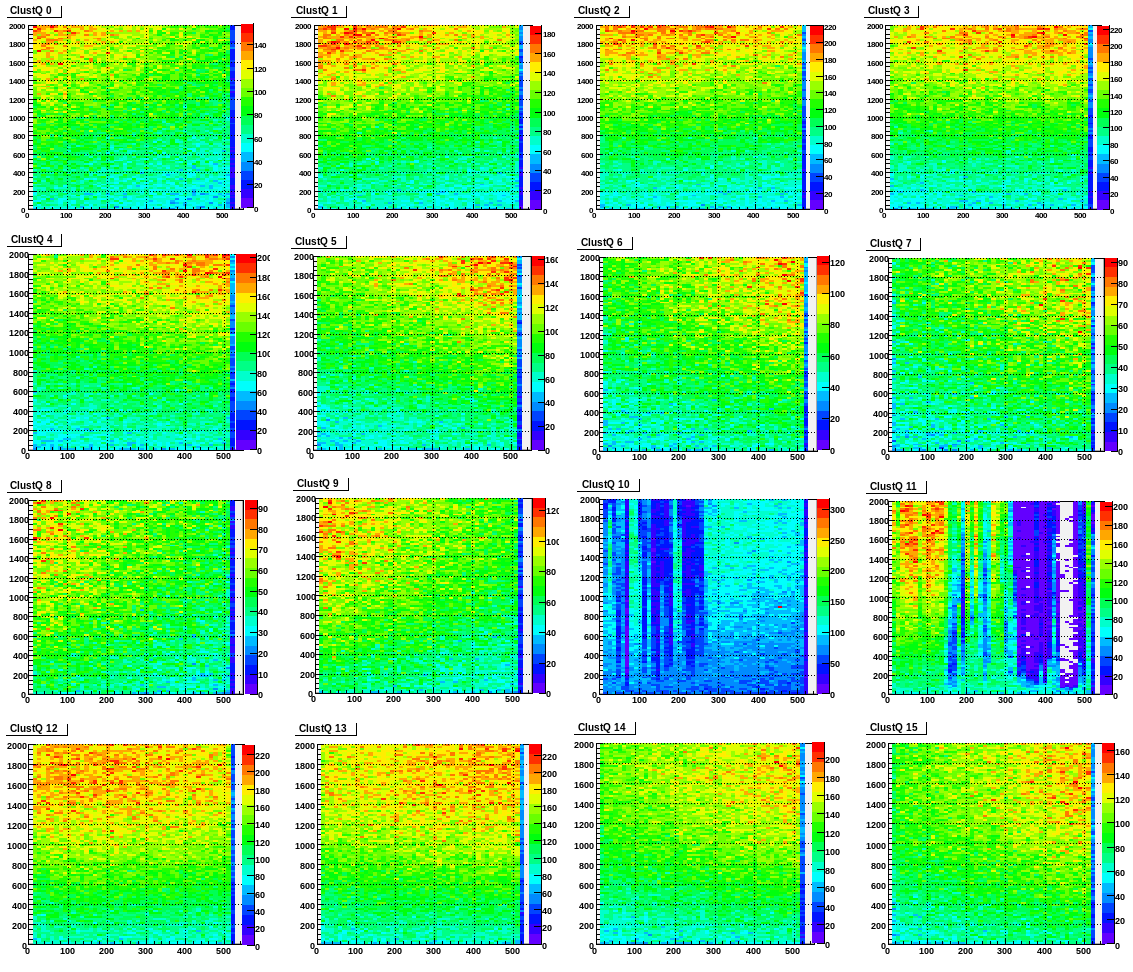